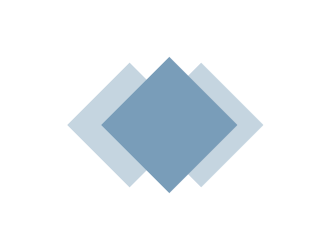 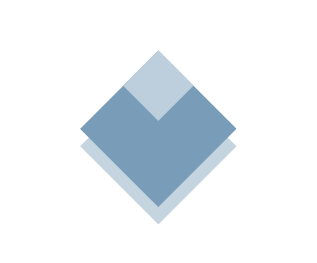 任务2 家畜鉴定
       系谱鉴定
一、系谱的概念及意义
系谱是系统地记录个体及祖先各种资料的一种文件。即记录家畜本身及其父母、2-3代祖先情况的一份资料。
完整的系谱一般包括个体的2-3代祖先的编号、名称及生产成绩等情况。
一、系谱的概念及意义
系谱是家畜遗传育种信息的主要来源，能用于识别个体、制订配种计划、确定家畜间血缘关系及畜牧场内近交率，以及估计家畜种群遗传参数等。
二、系谱的种类及其编制
1、竖式系谱
按子代在上，亲代在下，公畜在右，母畜在左的格式依次填写的系谱。
二、系谱的种类及其编制
2、横式系谱
横式系谱各代祖先的血统关系模式如下，即子代在左，亲代在右，公畜在上，母畜在下。其格式下：
二、系谱的种类及其编制
系谱资料书写格式
在系谱登记中，生产性能等资料应详细记载，产量与体尺可以简写。例如，奶牛的产奶性能按某某年－n胎次－产奶量－乳脂率的顺序登记。
东30285号公牛的母亲1063号栏记有65－Ⅰ－8727，表示1965年第一个泌乳期产奶8727Kg。
如有体尺资料，可按体高－体长－胸围－管围的顺序写上。
三、系谱鉴定的作用与方法
1、系谱鉴定的概念
系谱鉴定是通过分析各代祖先的生产性能、发育情况及其他资料来估计种畜的近似种用价值。即以审查家畜的系谱来推断其种质优劣的方法称为系谱鉴定。
2、系谱鉴定的意义
除估计畜禽的种用价值，作为选种的依据之一外，还可了解祖先的亲缘关系和选配情况，近交的有无和程度，以往配种工作的经验和存在的问题，作为以后制订选配计划的重要参考。
三、系谱鉴定的作用与方法
3、系谱鉴定的方法
将2个或2个以上的系谱进行比较分析，要同代祖先互相比较，即亲代与亲代，祖代与祖代，父系与母系的祖先分别比较。
重点是亲代为主，血统越远，影响越小。
比较时以生产性能为主，同时注意有无遗传缺陷。
三、系谱鉴定的作用与方法
举例：比较某公牛站两头公牛的种用价值
三、系谱鉴定的作用与方法
对比母方
三、系谱鉴定的作用与方法
从母方比较
东30285的母亲1098号母牛各胎产奶量都比0147的母亲6506号母牛各胎产奶量高，1098号第4胎比6506号第5胎高。
01
举例：比较某公牛站两头公牛的种用价值
东30285的外祖母0429号母牛比0147号的外祖母1715各胎产奶量高得多。
02
外祖父的母亲同是第3胎产奶量，405号比059号高。
03
东30285的母方，不但产奶量高，而且各代呈上升趋势
04
三、系谱鉴定的作用与方法
对比父方
三、系谱鉴定的作用与方法
从父方比较：
东30285的祖母2胎产奶量比0147的祖母高，第3胎产奶量东30285的祖母不如0147的祖母高。
01
举例：比较某公牛站两头公牛的种用价值
东30285的祖母的母亲产量不如0147号的祖母的母亲产奶量高。
02
东30285祖父的母亲产奶量略高于0147祖父的母亲。
两系谱中都缺少各代公畜的鉴定资料，母畜缺少乳脂率测定资料。
03
结论：仅就现有资料来看，东30285号比0147号好。
四、小结
系谱的概念及意义
系谱的形式与编制方法
系谱鉴定
系谱鉴定的作用与方法
系谱鉴定的优点在于种畜幼年或青年时期本身无产量记录的情况下，就可进行系谱鉴定确定选留或淘汰。也可用于种公畜限性性状的选择。系谱鉴定还能发现选留个体的祖先有无遗传缺陷。但是，单独使用系谱鉴定，选种准确性比较低，应结合其他方法综合使用。
课后作业
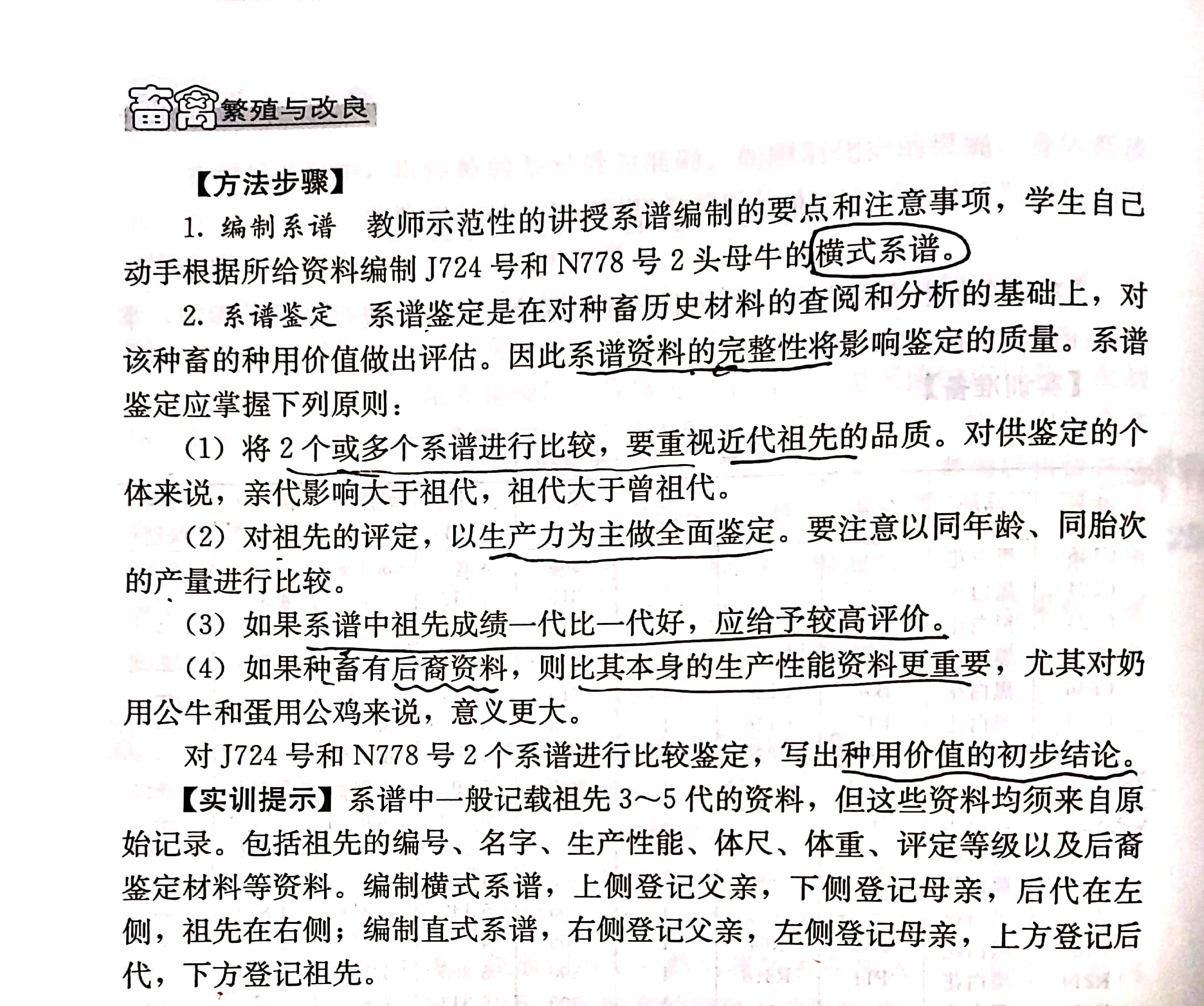